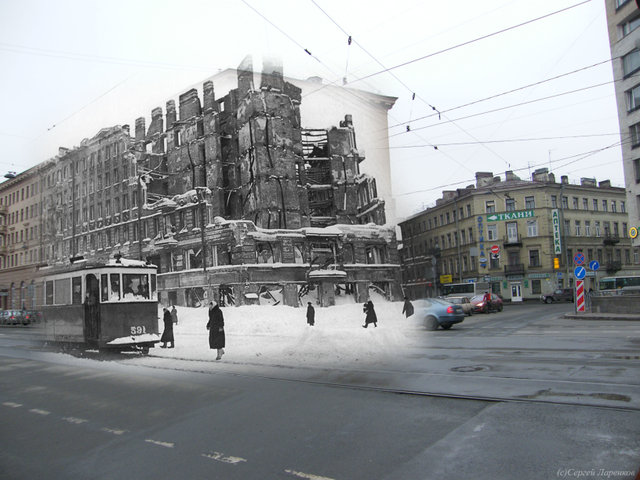 Блокадный Город
В сердцах наших жить будут вечноГерои минувшей войны.Нам память о них дорога бесконечно, И ею с тобой мы сильны.
Зловещие языки пламени, рвущие ввысь и испепеляющие все, что встает на их пути. Искаженные ужасом лица женщин, прижимающих к груди насмерть перепуганных детей. Душе раздирающие стоны раненых. Грохот орудий. Свист пуль. И всюду трупы людей, еще недавно думающих о будущем, мечтавших о любви и счастье.
		Все это и есть война - самое страшное событие, которое только может случиться как в жизни отдельного человека, так и в истории всего человечества.
	




Что может быть страшнее, чем война?!Лишь слезы да страдания несет она.И счастье разбивает у людей,Любимых разлучает и друзей.
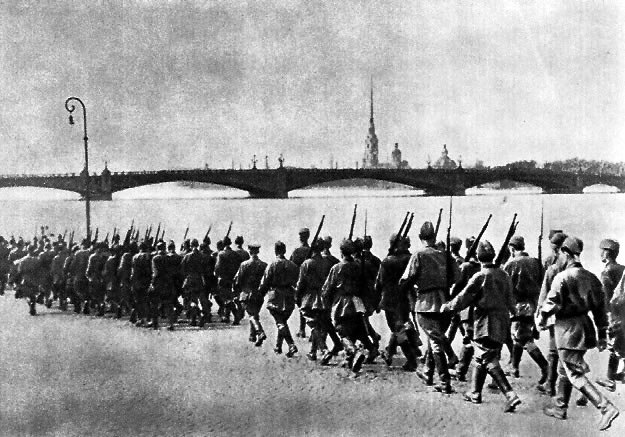 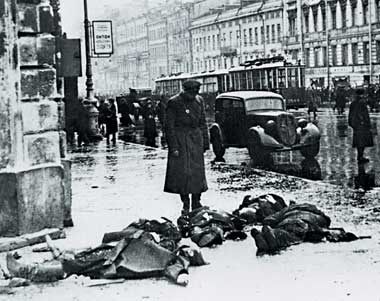 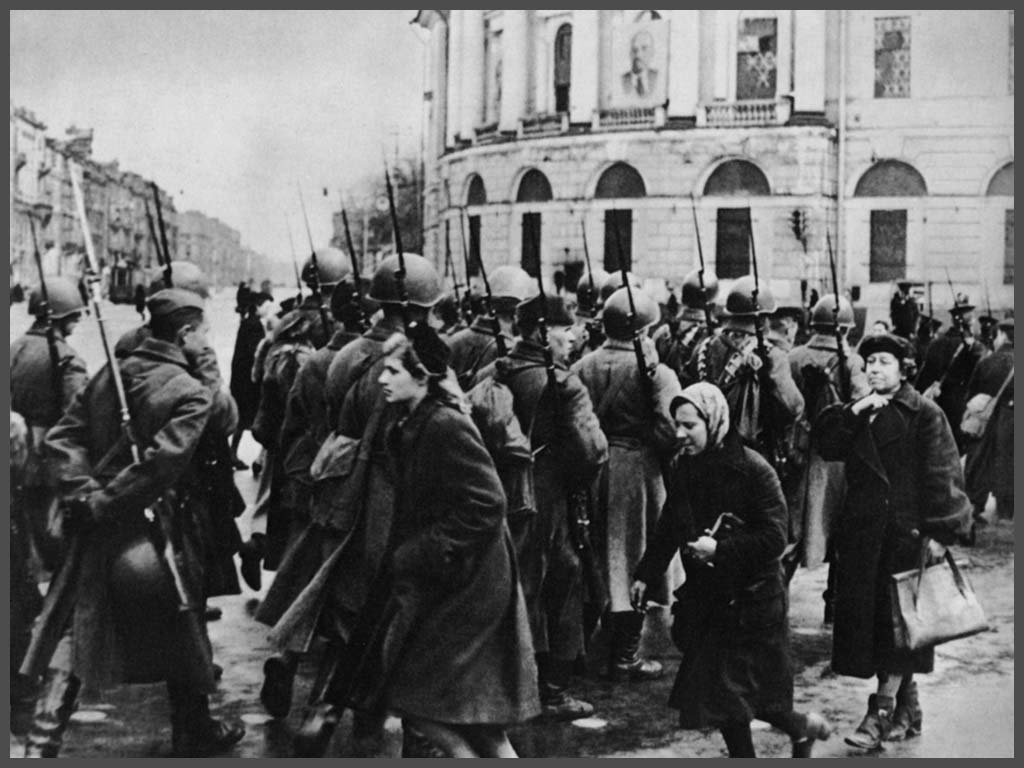 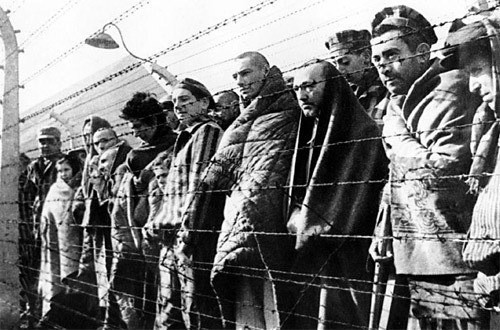 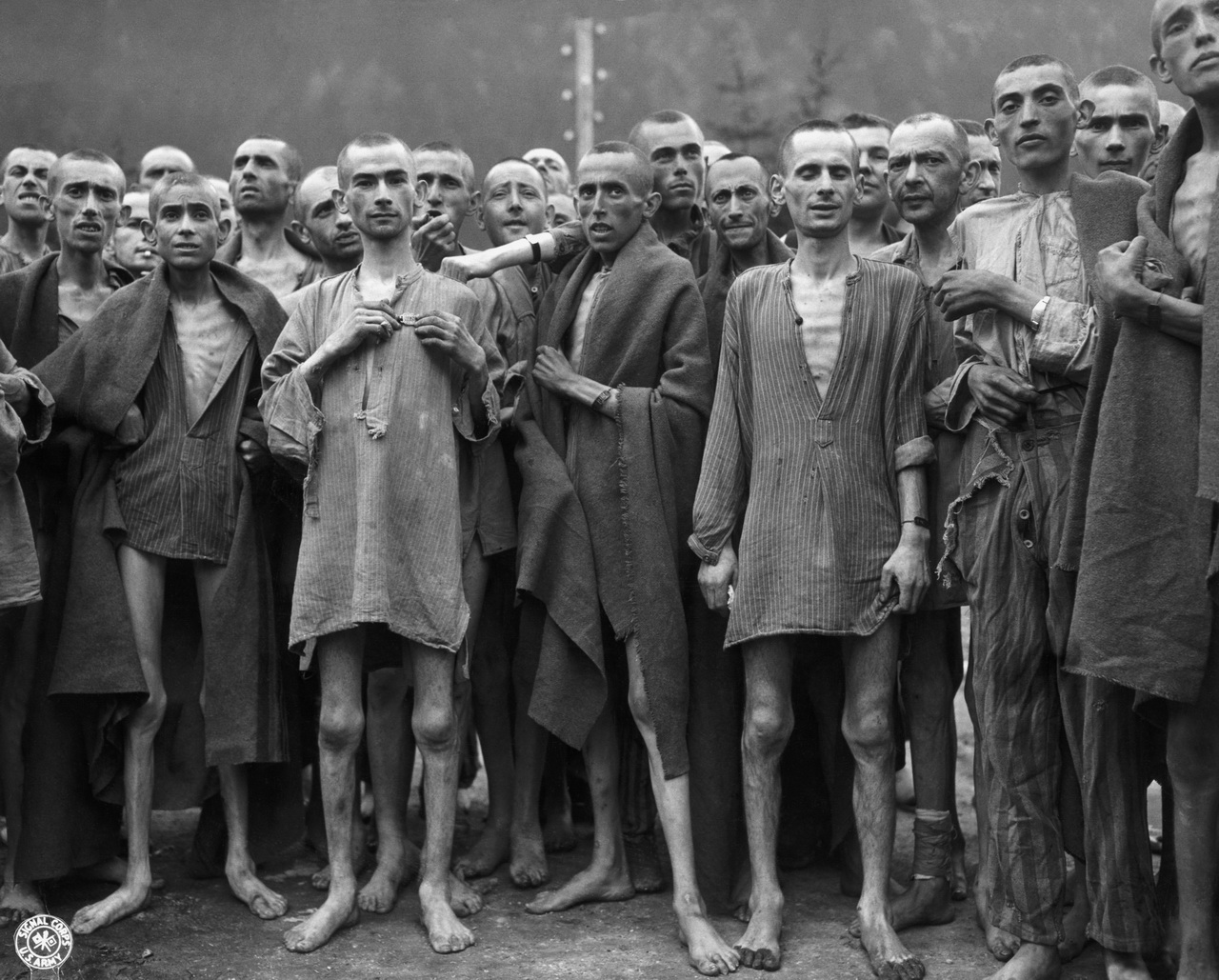 На нашу страну 22 июня 1941 года напала фашистская Германия, во главе которой стоял Адольф Гитлер. Он намеревался захватить нашу страну за 6 недель.
		Большую часть славянских народов фашисты хотели истребить, а оставшихся загнать в военные поселения, превратив в рабов. Долго учить детей в школах не собирались. (Правила уличного движения, чтобы не мешали двигаться машинам, подписываться, таблицу умножения до 25).
Что такое блокада?
Ужасную участь готовил Гитлер Ленинграду. Вот выдержка из секретной директивы немецкого военно-морского штаба «О будущности Ленинграда» от 22 сентября 1941 года.
		«Фюрер решил стереть с лица земли город Ленинград… После поражения Советской России нет никакого интереса для дальнейшего существования этого большого населенного пункта.
		Предложено блокировать город и путем обстрела из артиллерии всех калибров и беспрерывной бомбежки с воздуха сравнять его с землей. С нашей стороны нет заинтересованности в сохранении хотя бы части населения этого большого города».
		Для осуществления этого варварского замысла гитлеровское командование бросило к Ленинграду огромные военные силы - более 40 отборных дивизий, свыше тысячи танков и полторы тысячи самолетов. Немцев поддерживала 200 тысячная финская армия «Голубая дивизия» Из фашистской Испании, легионеры Нидерландов, Голландии, Бельгии, Норвегии.
		На помощь нашим воинам пришло народное ополчение. Вместе со взрослыми сражались с врагом и ленинградские мальчишки – сыновья полков и юнги.
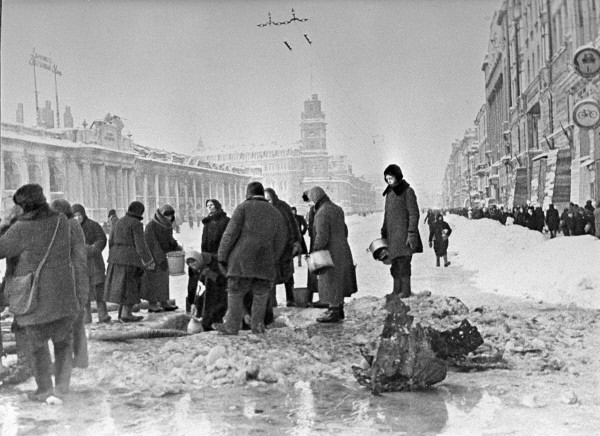 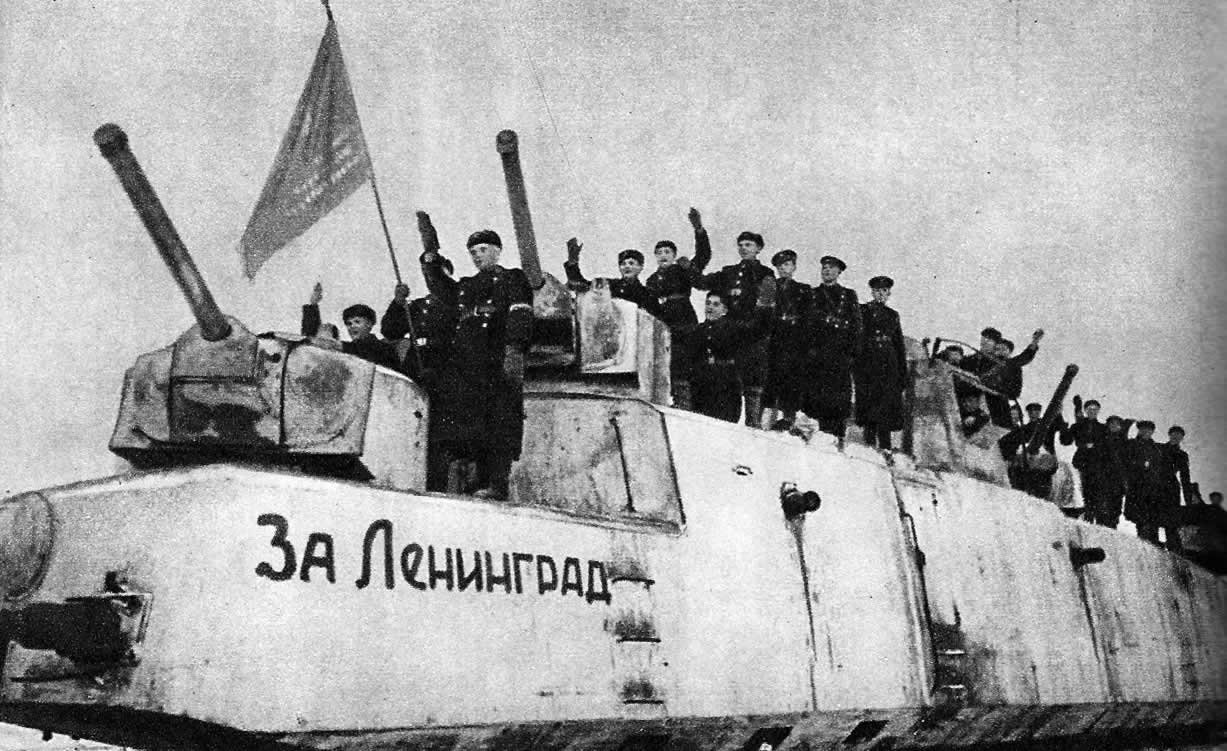 На защиту родного города поднялись все ее жители. В короткий срок он был превращен в город- крепость. В нем построили 35 км баррикад, 4170 дотов, 22 тысячи огненных точек. Вместе со взрослыми ребята дежурили на чердаках и крышах при налетах вражеской авиации. Они тушили зажигательные бомбы, возникшие пожары. Их называли часовыми ленинградских крыш.
		Стремясь сравнять город с землей, фашисты обрушили на него за время осады: 150 тысяч тяжелых снарядов, 5 тысяч фугасных, более 100 тысяч зажигательных бомб.
		8 сентября 1941 года, захватив город Шлиссельбург, фашисты прорвали на южный берег Ладожского озера. Ленинград оказался полностью блокирован с суши.
С каждым днем в городе таяли запасы продовольствия. Были сокращены нормы. Рабочие получали в день хлеба по 250 грамм, а служащие и дети по 125 грамм. Муки в этом хлебе почти не было, его выпекали из отраслей, мякоти, целлюлозы. Хлеб был почти единственным питанием ленинградцев.
		Зимой 1941-1942 года в городе не было топлива и электроэнергии. Люди, истощенные голодом, измученные непрерывными бомбежками жили в непотопляемых домах.
		Замерзли водопровод и канализация. За водой ходили на набережную Невы, делали прорубь и набирали воду под обстрелами.
		Смерть входила во все дома. Свыше 640 тысяч ленинградцев погибло от голода.
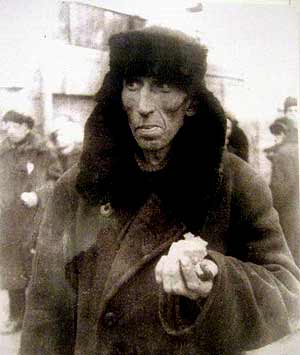 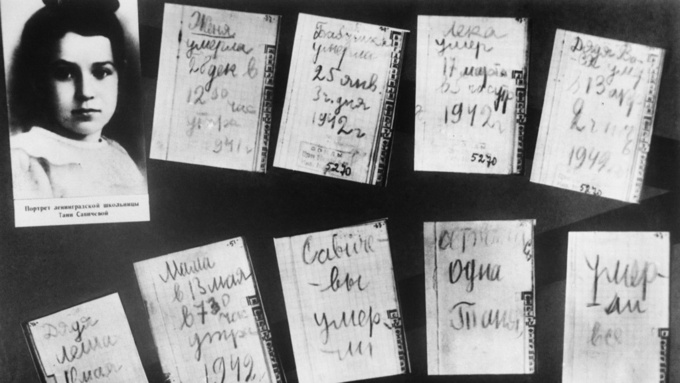 Многие знают печальную историю 11-летней ленинградской девочки Тани Савичевой. Большая семья Савичевых жила на Васильевском острове. Блокада отняла у девочки родных и сделала ее сиротой. В те жуткие дни Таня сделала в записной книжке девять коротких трагических записей.
		При первой же возможности Таню Савичеву вывезли с детским домом в Горьковскую область. Но крайнее истощение, нервное потрясение сломили девочку, и она вскоре умерла. 19 мая 1972 года на могиле Тани был поставлен памятник.
Враги надеялись, что жестокие лишения пробудят в ленинградцах низменные инстинкты, запутают в них все человеческое. Они думают, что голодные, мерзнущие люди перессорятся между собой из-за куска хлеба, из-за полена дров, перестанут защищать город и в конце концов сдадут его. Недаром 30 января 1942 года Гитлер цинично заявил: «Ленинград мы штурмуем сознательно. Ленинград выжрет самого себя».
		Но гитлеровцы просчитались. Люди, пережившие блокаду, до сих пор помнят глубокую человечность безмерно страдающих ленинградцев, их доверие и уважение друг к другу.
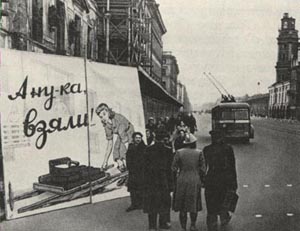 Школы
В осажденном городе работали 30 школ. Местом учебы стали и некоторые бомбоубежища жилых зданий. Даже в таких жутких условиях дети учились. Это был подвиг. Опасен и тяжел путь в школу. На улицах часто рвались снаряды.
		В школах и бомбоубежищах, где проводились занятия, стоял такой мороз, что замерзали чернила. Ученики сидели в пальто, шапках, рукавицах. Руки коченели, а мел выскальзывал из пальцев.
		Ученики шатались от голода. У всех была общая болезнь - дистрофия. А к ней еще прибавилась и цинга. Кровоточили десны. Качались зубы. Ученики умирали не только дома, на улице, по дороге в школу, но, случалось и прямо в классе.
	Девочка руки протянулаУснула,А оказалось - умерла..Никто не обронил ни слова,Лишь хрипло, сквозь метельный стон,Учитель выдавил, что снова Уроки после похорон
 (Ю. Воронов)
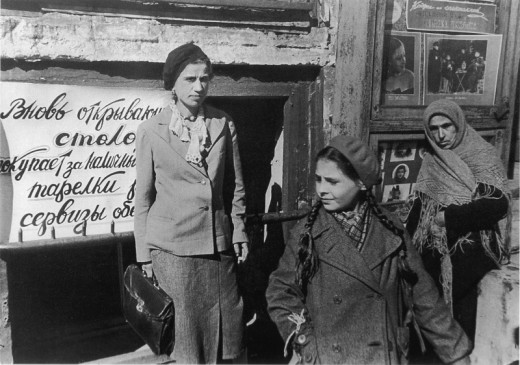 Ольга Бергольц писала: «сто двадцать пять блокадных грамм с огнем и кровью пополам». Город не просто жил, он давал фронту танки и самолеты. Промышленность города за 900 героических дней дала фронту более 2000 танков, 1500 самолетов, 150 тяжелых орудий, 12000 минометов и пулеметов, 10 миллионов снарядов и мин.
		Но рабочие требовались еще больше, так как прежние уходили в народное ополчение.
		На заводы и фабрики пришли мальчишки и девчонки, досрочно выпущенные из ремесленных училищ. Многие из них становились на подставки, чтобы достать рычаги своих станков.
		Подростки-рабочие работали в невыносимых условиях. Голодные, изможденные, они по 12-14 часов не выходили из промерзших цехов и вносили свой вклад в разгром врага.
		Страна помогала Ленинграду в его героической борьбе. С Большой земли в осажденный город с невероятными трудностями доставляли продукты и топливо. Оставалась узкая полоска воды Ладожского озера. Но поздней осенью Ладога замерзла и эта единственная ниточка, связавшая город со страной оборвалась.
		И тогда по Ладожскому озеру проложили автомобильную трассу. От нее зависело спасение жителей города, обеспечение фронта всем необходимым.
		22 ноября 1941 года по еще неокрепшему льду пошли первые грузовики с мукой.
	«Дорогой жизни» шел к нам хлеб, Дорогой жизни многих к многим.Еще не знают на земле Страшней и радостней дороги. (О. Бергольц)
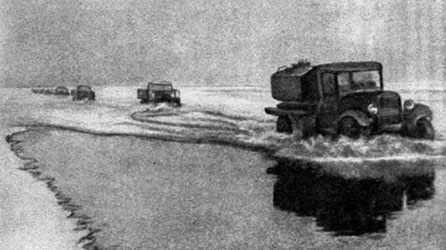 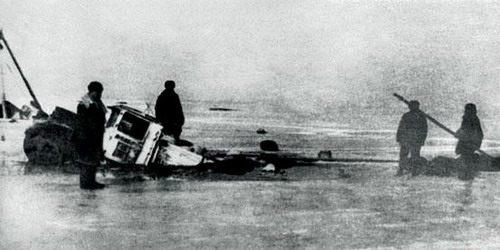 Вплоть до 23 апреля 1942 года по Ладожскому озеру непрерывно двигались автоколонны с продуктами, а обратно на Большую Землю вывозили детей, раненых, истощенных людей.
		Скольких людей спасла эта дорога!
		Народ очень точно назвал ее «дорогой жизни». Наконец наступила весна 1942 года. но с весной пришли новые заботы. Зимой город не очищался. Людям угрожала эпидемия. Голодные, измученные за зиму, они приводили в порядок дворы, улицы.
		Летом была вскопана и засеяна каждая полоска земли: на пустырях, в парках.
		Учителя, ученики для школ заготавливали дрова, разбирали деревянные дома.
		22 декабря 1942 года была учреждена медаль «За оборону Ленинграда». 1500000 ленинградцев были представлены к награде. Из них 15249 детей.
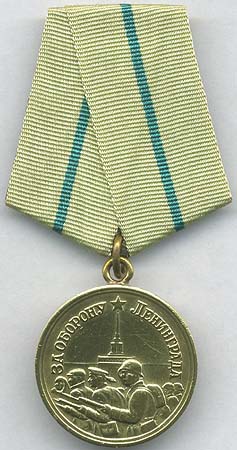 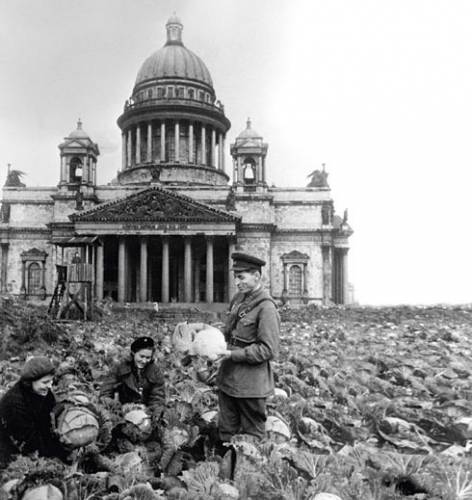 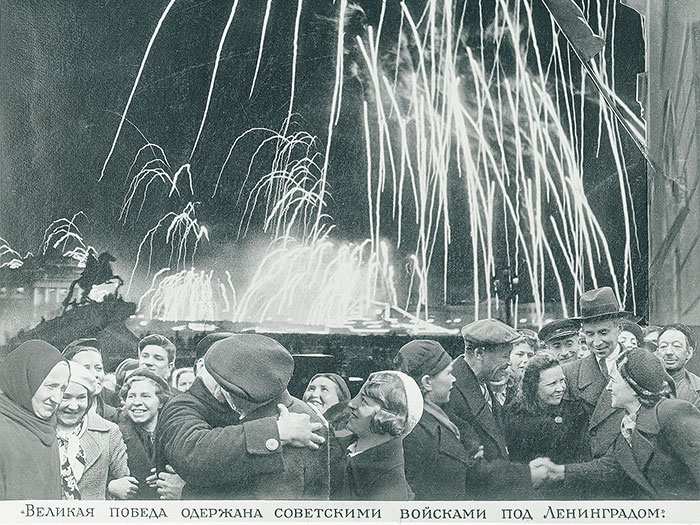 Войска Ленинградского и Волховского фронтов получили приказ - в январе 1943 года прорвать блокаду!
		13 января 1943 года вражеское кольцо было прорвано. Но окончательное освобождение наступило только через год. 13 января 1944 года войска Ленинградского и Волховского фронтов при активной поддержке Балтийского флота и отрядов партизан начали операцию по ликвидации вражеских группировок. За две недели они разгромили 18 немецкую армию, отбросили оккупантов на 650-1000 километров от Ленинграда, освободили более 800 городов и деревень. Город полностью был освобожден от блокады.
		В честь выигранного сражения 27 января 1944 года над Невой прогремели 24 залпа торжественного салюта.